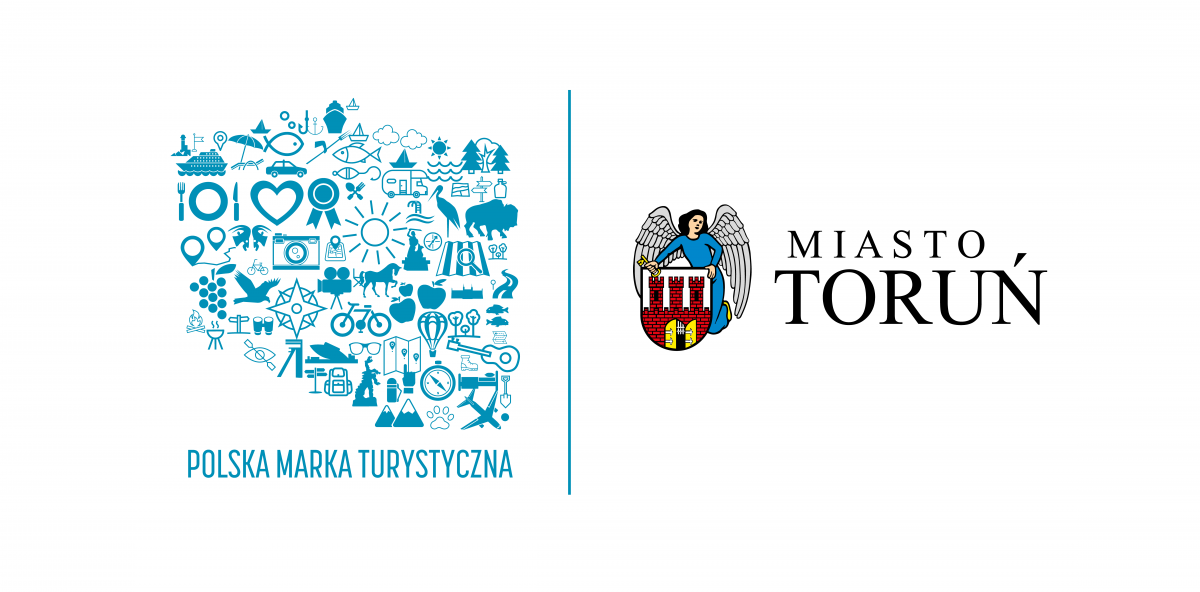 TURYSTYCZNY TORUŃ 2020
MONITORING RUCHU TURYSTYCZNEGO 
















EDYCJA XVI
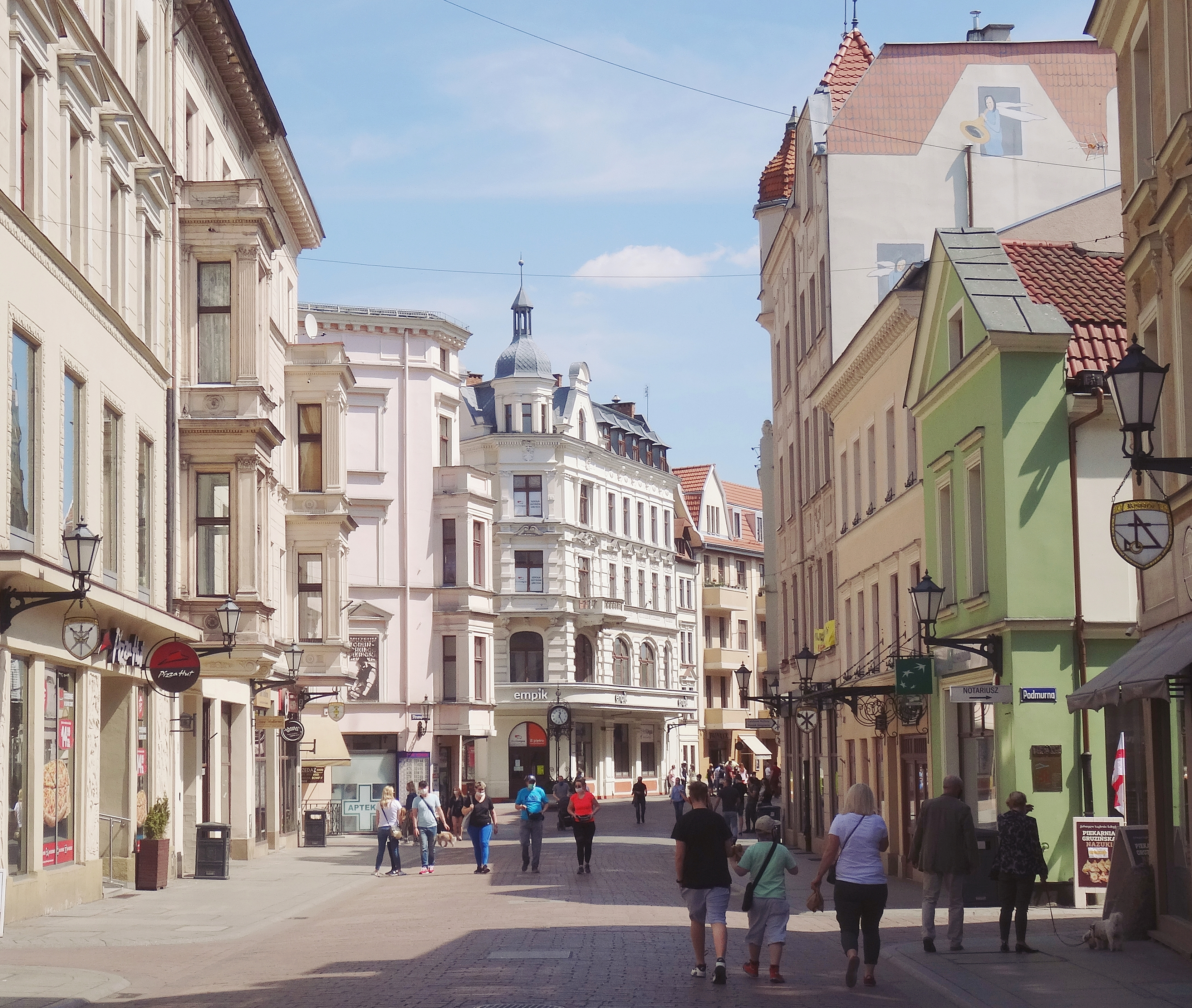 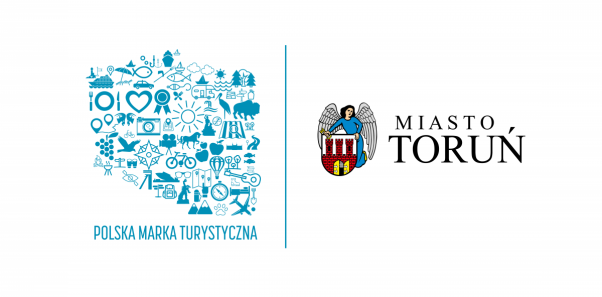 PIERNIKI
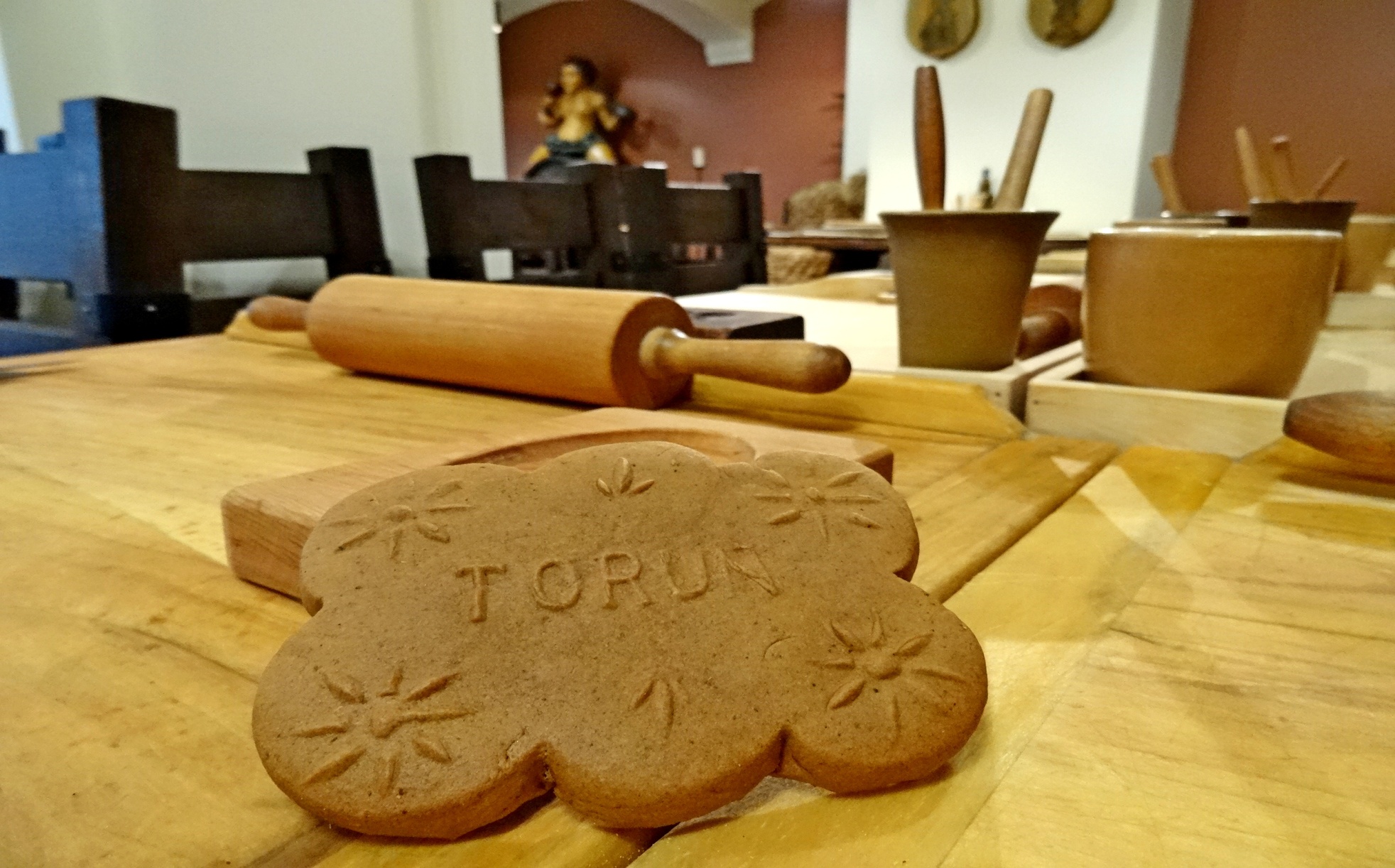 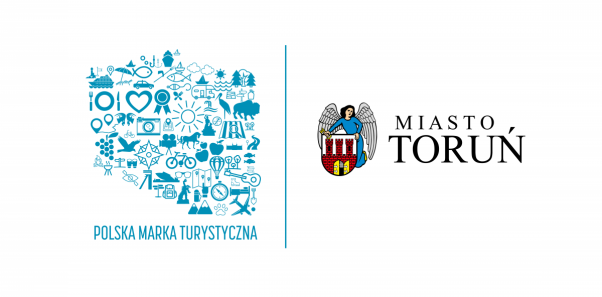 KOPERNIK
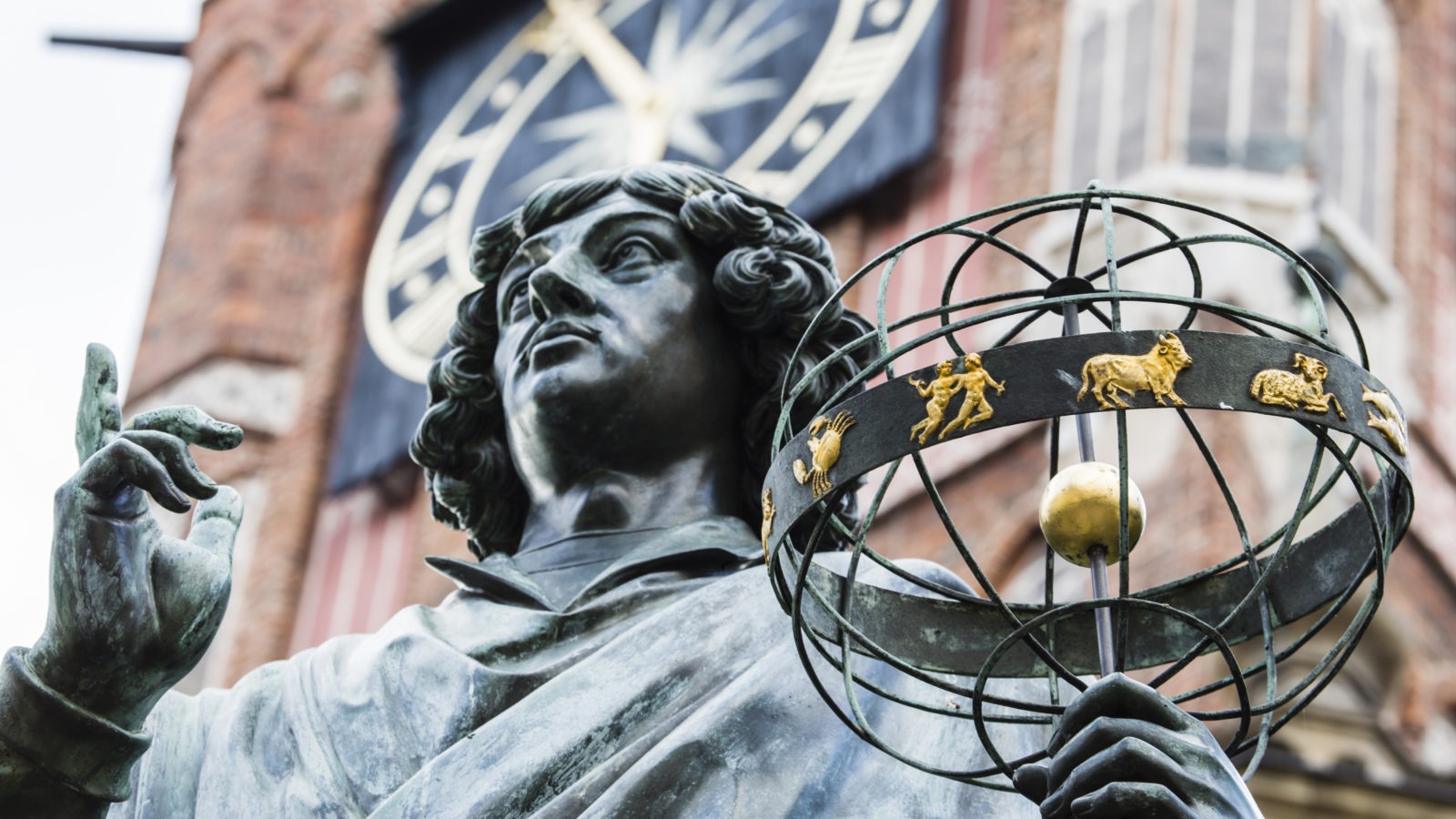 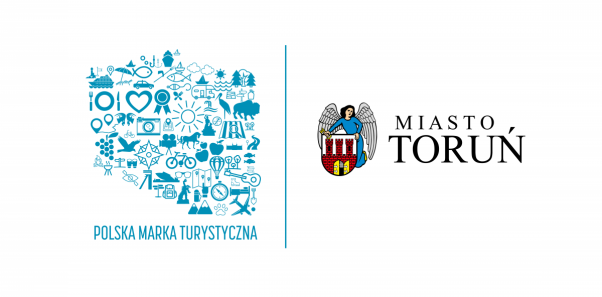 GOTYK
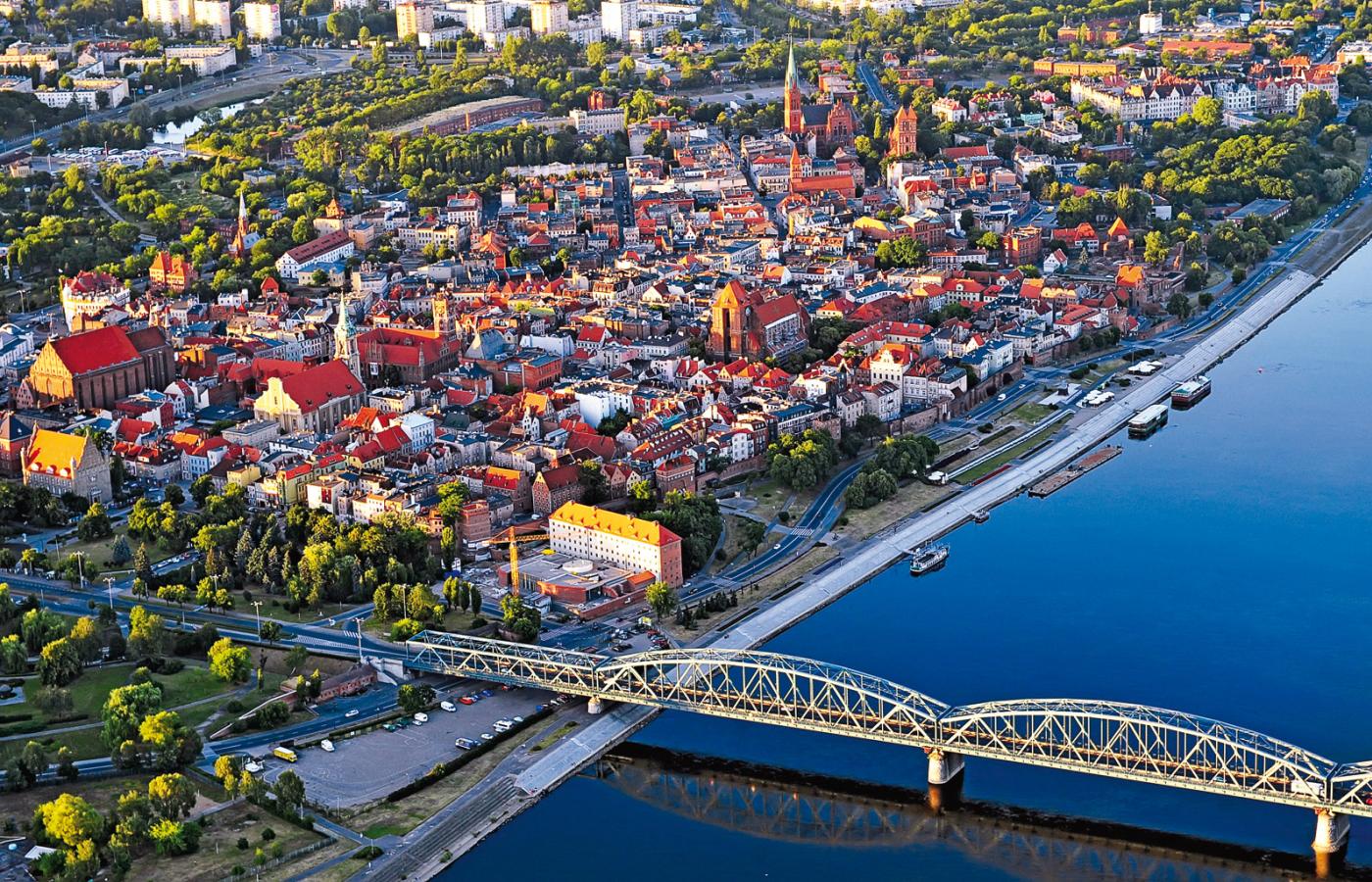 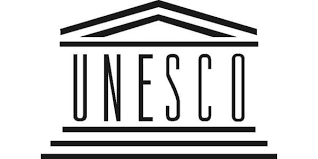 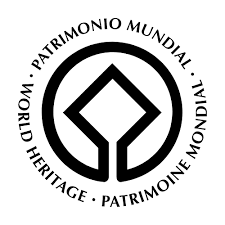 Ruch turystyczny na początku 2020 r. zapowiadał się w Toruniu rekordowo. Pod względem liczby osób nocujących w mieście dwa pierwsze miesiące okazały się najlepsze w historii. Nic nie wskazywało na to, że sytuacja może ulec diametralnej zmianie. Wraz z pojawieniem się pierwszego potwierdzonego przypadku zarażenia wirusem SARS-CoV-2 w Polsce (4 marca) dla krajowej branży turystycznej rozpoczęły się trudne czasy.
Ruch turystyczny w Toruniu był wprost skorelowany z obostrzeniami: bardzo dobry sierpień, relatywnie dużo Polaków, przy tym praktycznie brak turystów zagranicznych
Liczba wszystkich turystów korzystających z noclegów w Toruniu w latach 2016-2020, dane GUS
Z powodu obostrzeń oraz ograniczeń w przemieszczaniu się osób i kontaktach społecznych w 2020 r. zrezygnowano z badań opinii turystów o mieście. Zdecydowano się za to zwrócić uwagę na wpływ epidemii koronawirusa na funkcjonowanie branży turystycznej w Toruniu.

W celu zbadania sytuacji panującej wśród działalności związanych z turystyką pod koniec stycznia tego roku przeprowadzono badanie ankietowe w formie elektronicznej, skierowane do przedsiębiorców i opiekunów instytucji kultury.
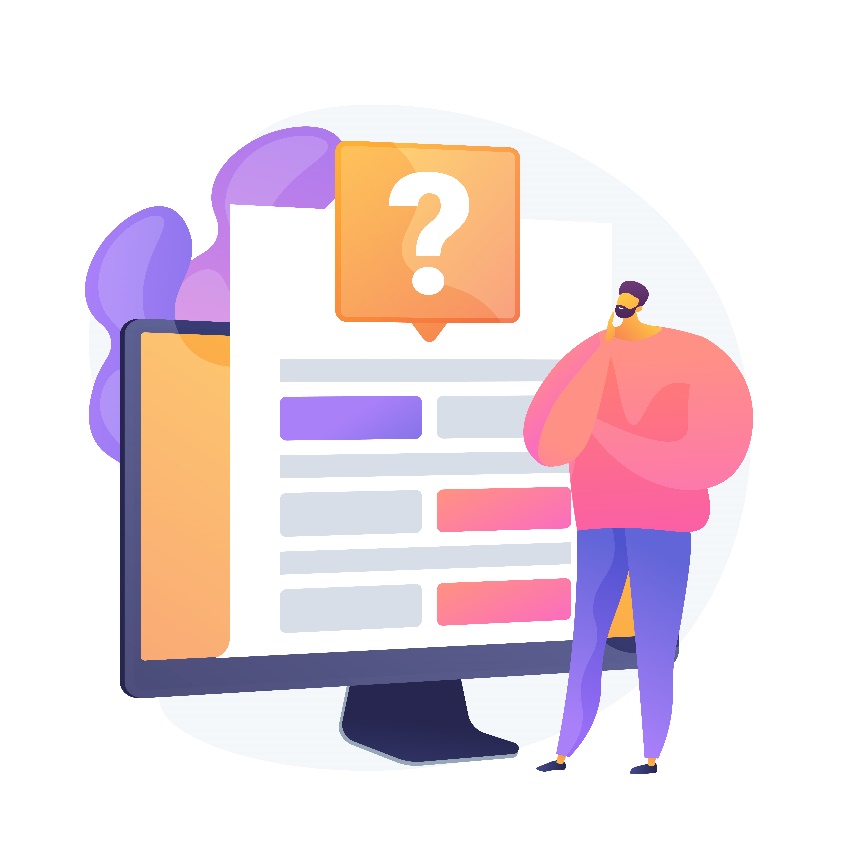 Freepik.com
Największe zmiany jakie miały miejsce w toruńskiej turystyce w 2020 r. to:

- Turystyka szkolna – właściwie jej brak – strata na poziomie 20 milionów złotych, turystyka szkolna w bardzo dużym stopniu zapewnia byt dla atrakcji turystycznych, przewodników, gastronomii

Utrata przychodów z turystyki zagranicznej, zarówno turyści indywidualni jak i grupowi (tysiące grup w roku), setki nocujących w  hotelach. Toruń stracił i tak relatywnie mniej niż Kraków czy Gdańsk, gdzie udział gości z zagranicy był większy niż u nas. W Toruniu spadek ten wyniósł ok. 80%

Wśród Polaków: spadek ogólnej liczby nocujących o 42% 

Kumulacja sezonu do miesięcy letnich, które nieco poprawiły sytuację w mieście

Czwarty kwartał, podobnie jak kwiecień to niemalże zerowe przychody 

Spadek sprzedaży biletów do atrakcji turystycznych rok do roku 2019/2020 – 52%

Największy wpływ epidemia miała na usługi przewodnickie – tu spadek aktywności wyniósł 96% rok do roku – przyczyny to brak wycieczek szkolnych i grup zorganizowanych zarówno z Polski jak i z zagranicy
Ranking pięciu najczęściej odwiedzanych atrakcji turystycznych w Toruniu w 2020 r.

W 2020 r. najwięcej osób odwiedziło toruńskie Planetarium, a więc jedną z głównych atrakcji miasta, która z powodu przepisów musiała ograniczyć liczbę miejsc dostępnych na swoich pokazach. Na drugim miejscu usytuował się Ogród Zoobotaniczny. Pozostawał on otwarty także w okresie, kiedy inne obiekty turystyczne, z powodu reżimu sanitarnego, były zamknięte. Kolejne miejsca w tym zestawieniu zajęły: Ratusz Staromiejski, Żywe Muzeum Piernika oraz Centrum Nowoczesności „Młyn Wiedzy” z Centrum Innowacyjnej Edukacji.
Planetarium
Ogród Zoobotaniczny
Ratusz Staromiejski
Żywe Muzeum Piernika
CN „Młyn Wiedzy” i CIE
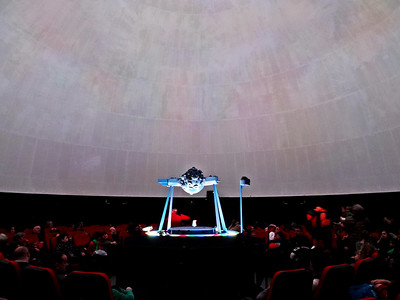 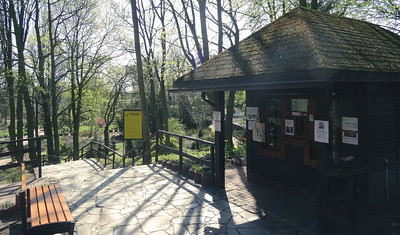 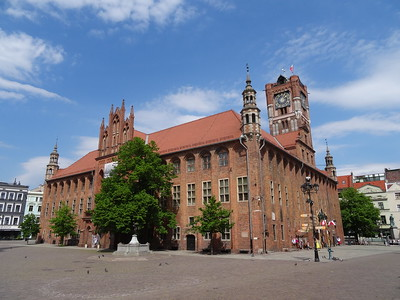 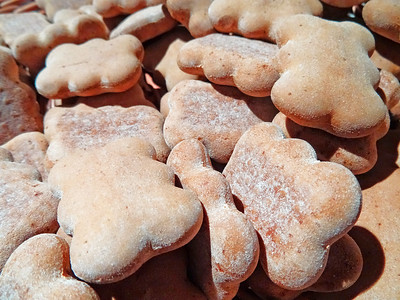 Zatrudnienie w branży turystycznej w Toruniu w dobie epidemii

Na podstawie rozkładu odpowiedzi pochodzących z przeprowadzonej przez OIT elektronicznej ankiety wynika, że w przypadku zatrudnienia w turystyce sytuacja w 2020 r. stała się bardzo kryzysowa – zdecydowana większość ankietowanych w trakcie trwania epidemii zredukowała zatrudnienie w swojej działalności. Najgorzej sytuacja przedstawia się w usługach przewodnickich, gastronomii, biurach podróży, przewozach autokarowych. Co istotne: od początku epidemii liczba zatrudnianych osób nie zwiększyła się w żadnej z branych pod uwagę działalności.
Czy Pani / Pana dochody z działalności turystycznej w okresie letnim 2020 roku (częściowe złagodzenie obostrzeń, maj-wrzesień), w porównaniu do analogicznego okresu w roku 2019 były – niższe / porównywalne / wyższe
Szacowana wielkość ruchu turystycznego w Toruniu w 2020 roku

Do określenia wielkości ruchu turystycznego w Toruniu zastosowano metodę, 
w której bierze się pod uwagę:

rzeczywistą liczbę istniejących w Toruniu całorocznych miejsc noclegowych wg danych Ośrodka Informacji Turystycznej (7240 miejsc) w 2020 r.

średnie obłożenie w obiektach całorocznych w okresie (ok. 250 dni), kiedy pozostawały one otwarte dla turystów (ok. 30%, zestawienie danych GUS i wiedzy ekspertów)

- procent osób korzystających z bazy noclegowej Torunia w 2020 r. wg analiz ekspertów (ok. 40%)

Zestawiając powyższych wartości z pewnym prawdopodobieństwem można szacować, że łączna liczba turystów, która odwiedziła Toruń w 2020 r. 

wyniosła ok. 900 000 osób. 

ok. 8-9% (tj. ok. 75 000 osób) tej liczby stanowili przyjeżdżający do Torunia turyści zagraniczni.
Dziękuję za uwagę







Zdjęcia, wykonanie: OIT